Refining the Approach to Process Flowsheet Development and Maturation at Hanford
Laura Cree*, Todd Wagnon*, Stuart Arm**
*Washington River Protection Solutions
**Pacific Northwest National Laboratories
March 11, 2020
Introduction to Process Flowsheets
Process Flowsheets consist of three main aspects:
Flow diagrams



2) Mass and energy balances

Laws of conservation of mass and energy

3) Process control strategies

How is the process controlled?
Input 1a
Interface 1/2
Output 2
Process 1
Process 2
Input 1b
2
Process Flowsheets at Hanford
3
[Speaker Notes: Four prime contractors, two DOE offices, multiple subcontractors
Integrating old with new with still in design]
Evolution of the River Protection Project Integrated Flowsheet
58 inter-facility process streams, 21 crossing contractual boundaries 
Continuous improvement
Focus on interfaces
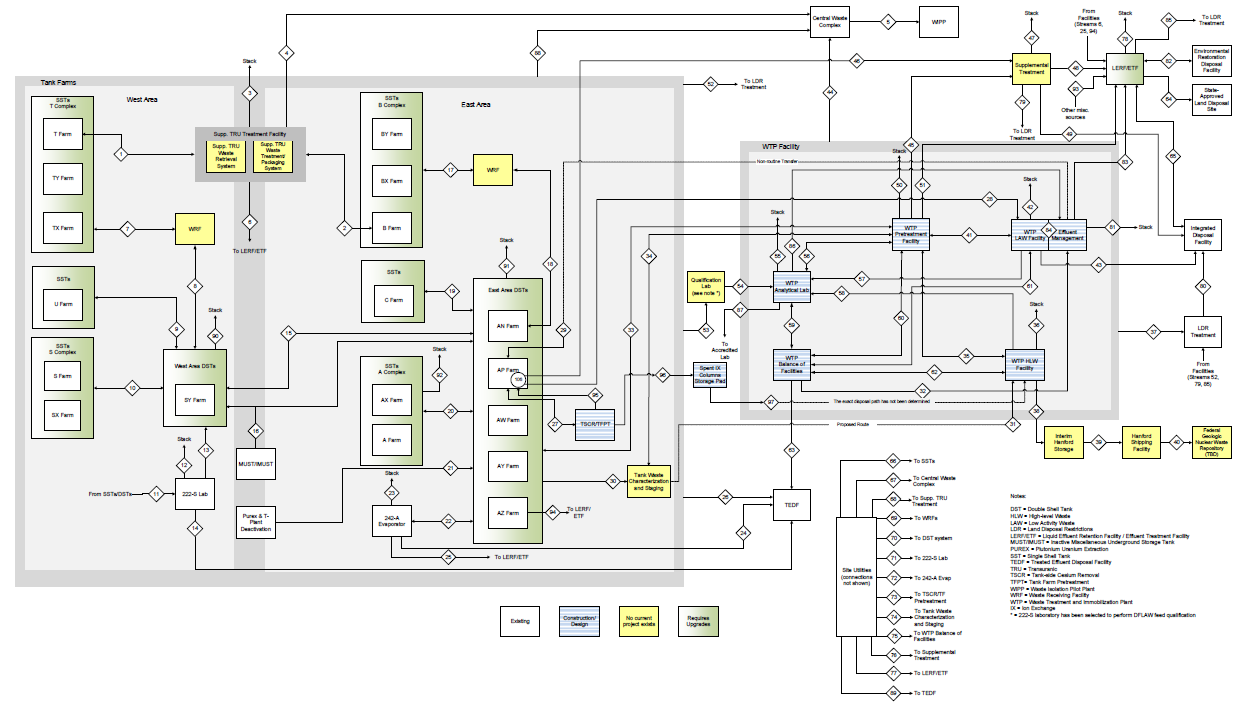 4
[Speaker Notes: LEAN Management – 7 RIEs, one project, 2 JDIs
Independent review by SRR – 11 opportunities for improvement
Updates: focus on interfaces, new information, new process model, improvements to the process]
Case Study #1Strontium-90 Concentration Limits
Differing technical basis caused mismatch in assumptions
Multiple contractors, DOE offices involved
Extended institutional controls
5
[Speaker Notes: IDF WAC: 2.3 Ci/m3
WTP contract: 20 Ci/m3]
Flowsheet Maturation
Identify and close gaps in technical basis
Create flowsheet maturation plans
Laboratory work and technical studies
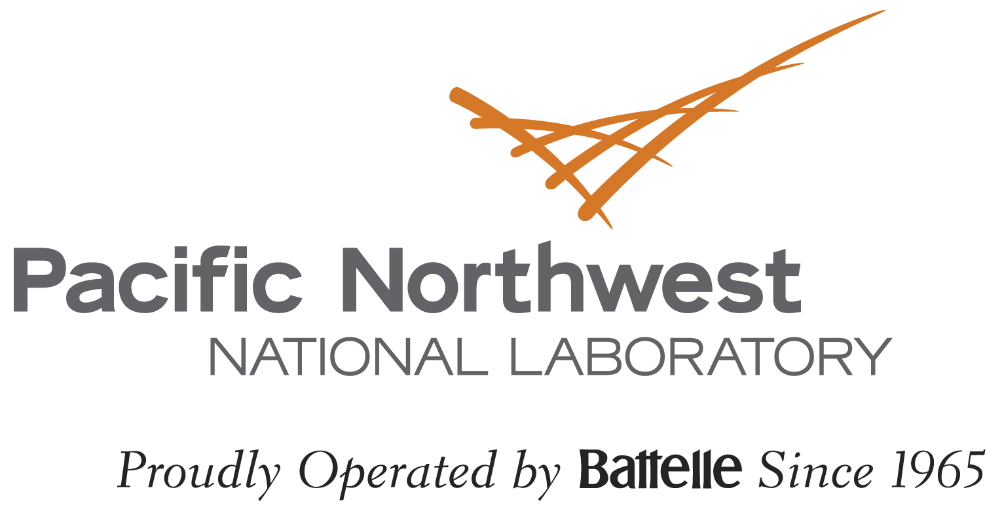 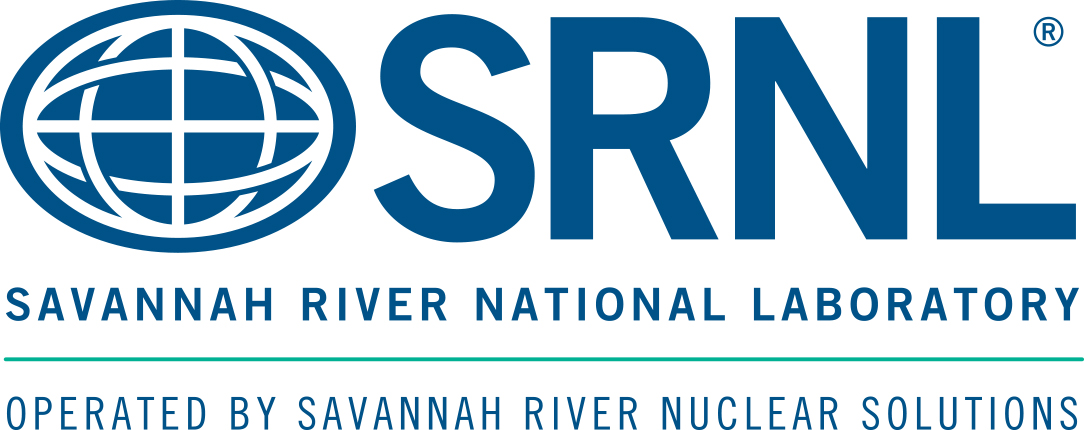 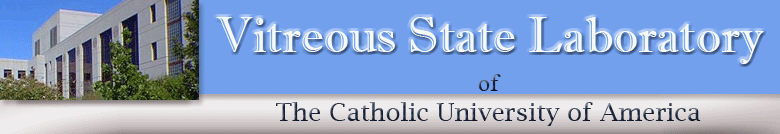 6
Case Study #2 Corrosion Control Across an Interface
Technical basis for corrosion controls too narrow
Developed testing program to expand the technical basis
New, more robust chemistry controls
7
Computer Simulations as Process Flowsheet Tools
Simulations and models are powerful tools
Each model has its own benefits and limitations
Subject matter experts, designers and operatorshave different perspectives
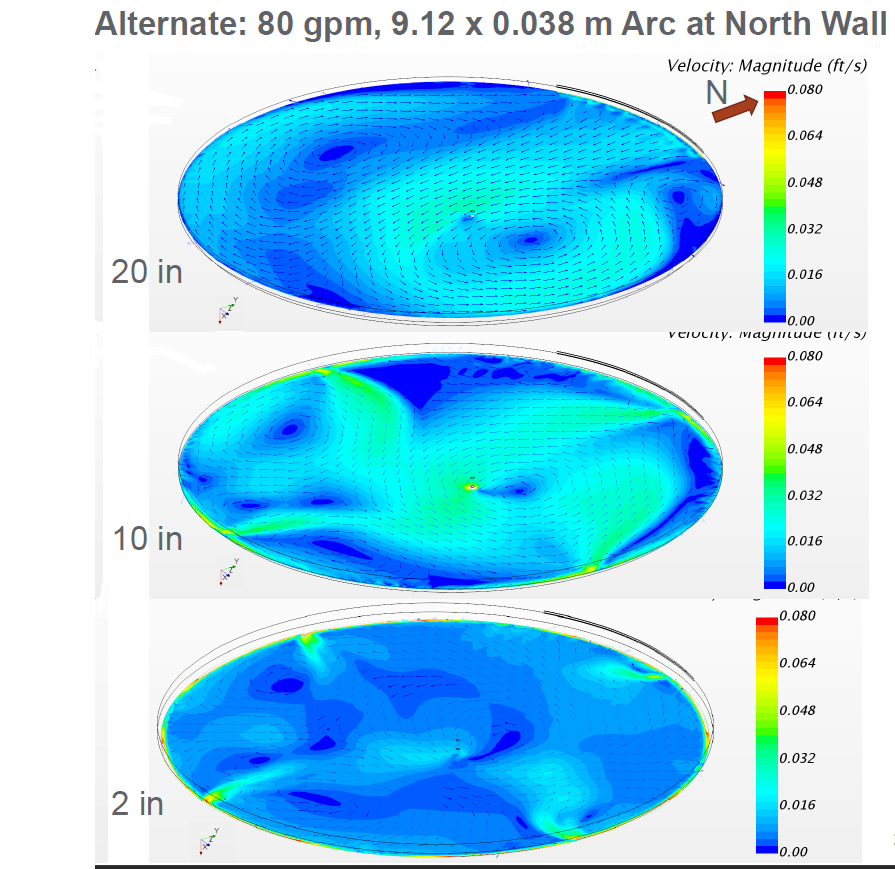 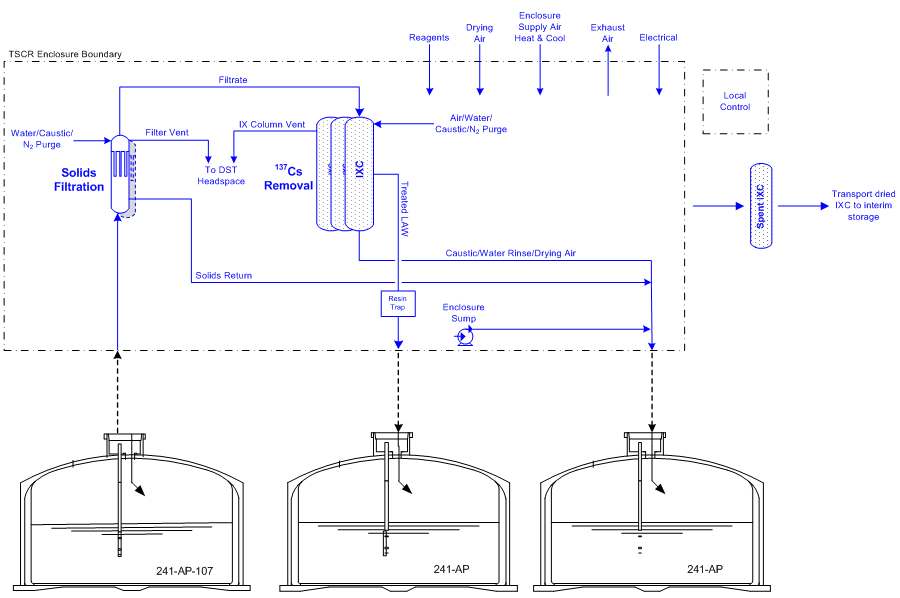 8
Case Study #3 Repurposing a Double-Shell Tank
Brand new process
Questions about mixing behavior and corrosion chemistry
Fluid mechanical modeling
Laboratory testing
9
Integration with Project and Operations Teams
Process flowsheets can tell us how a process works, but not whether it will work in the field
Flowsheets need to be implementable
Early integration with designers and operators
10
Case Study #4Selection of DST to Support DFLAW
Unnecessarily complicated transfer path
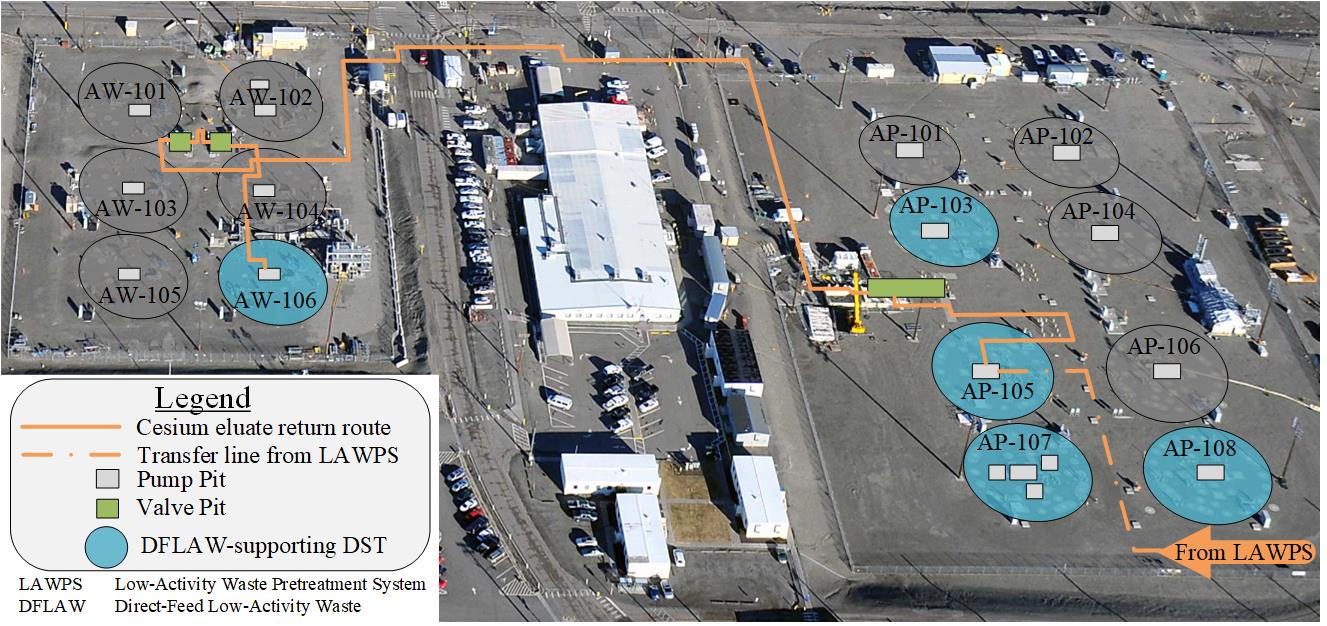 11
Case Study #4Selection of DST to Support DFLAW
Feasible transfer path will not disrupt operations
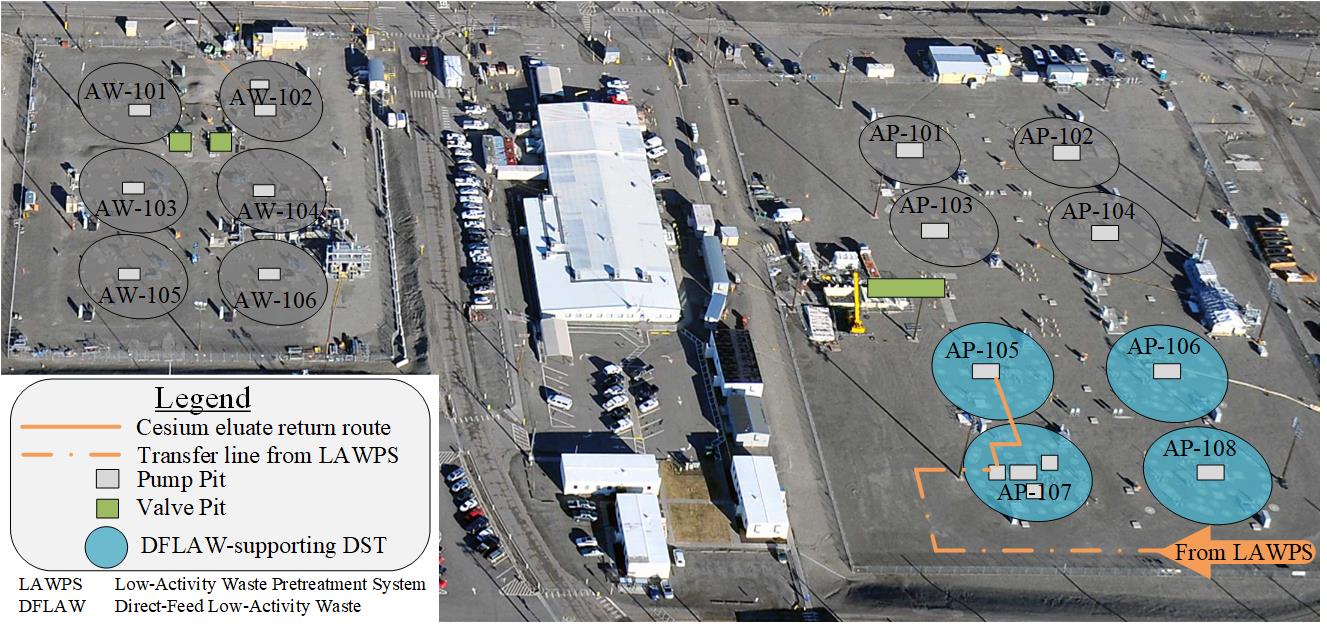 12
Future of the RPP Integrated Flowsheet
Continue to close gaps
Incorporate lessons learned
Examine proposed updates
Continue integration and open communication


We have a mature, robust flowsheet and an 
integrated, nimble program team.
13
One Hanford
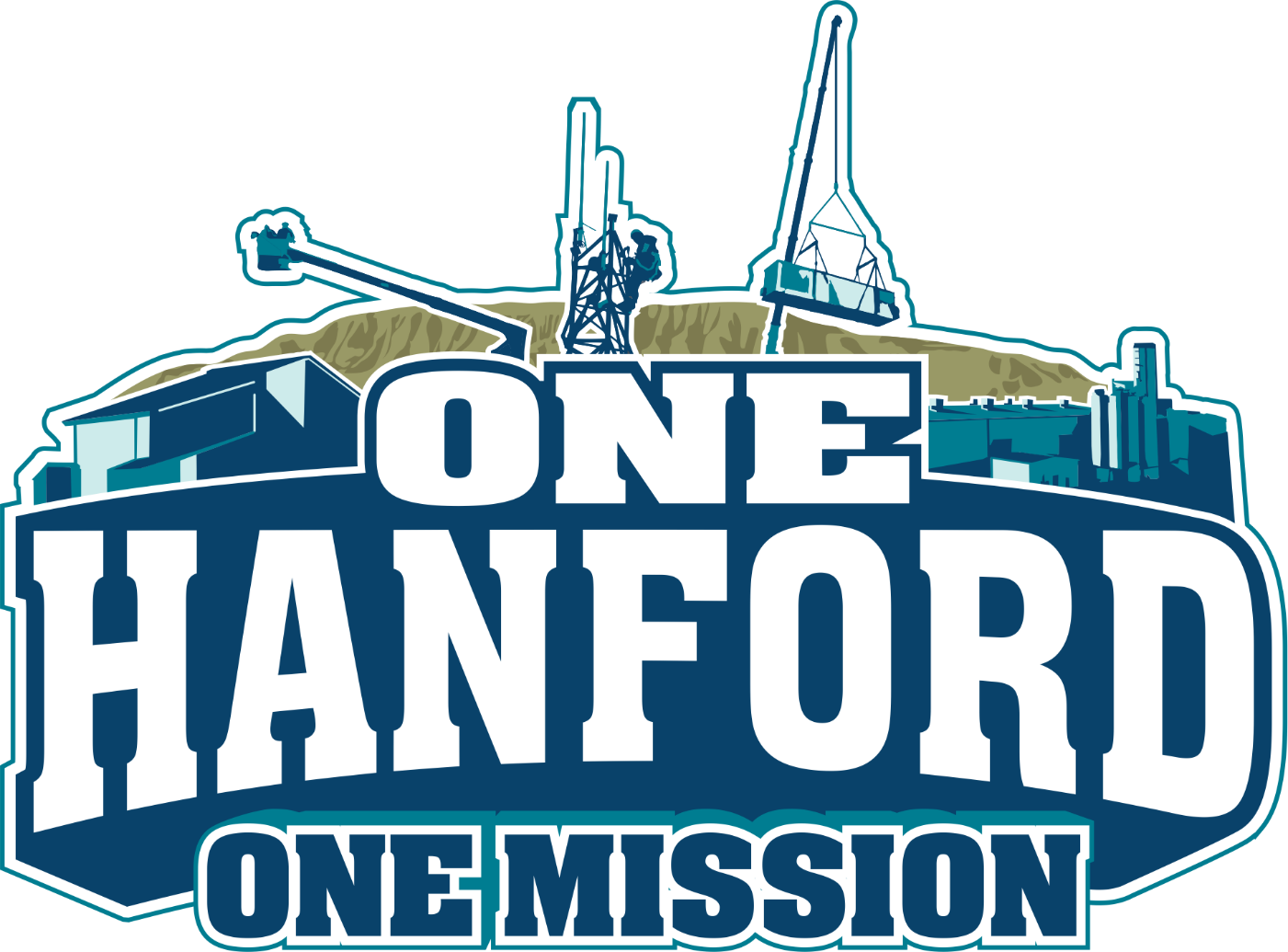 14